„KRAPINSKO-ZAGORSKA ŽUPANIJA –   PRIJATELJ DJECE”  Dječji proračun za 2021. godinu
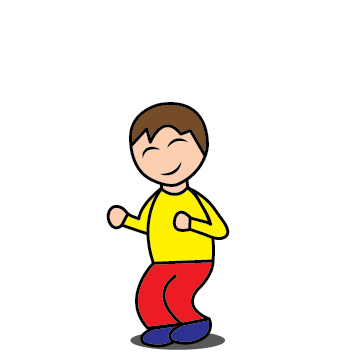 DJEČJI PRORAČUN - 2021. GODINA 


Dječji proračun = 108.055.066,00 kn

Proračun Županije = 238.290.425,25 kn


Dječji proračun = 45% proračuna 
Županije
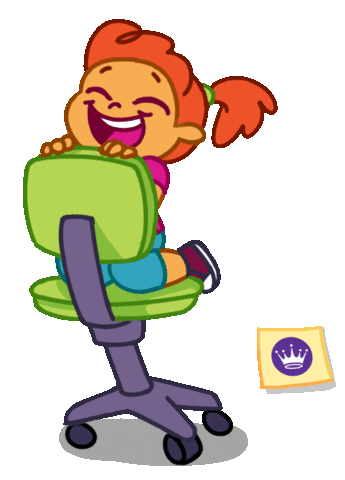 DJEČJI PRORAČUN - 2021. GODINA 

OBNOVA ŠKOLA = 14.741.250,00 KN

Vanjska ovojnica (fasada), vanjska stolarija, krovište, kotlovnica

OŠ u M.Bistrici, COO Kr.Toplice,dvorana Zl.Bistrica
     PŠ Laz Bistrički

Regionalni centar kompetencija u turizmu i ugostiteljstvu
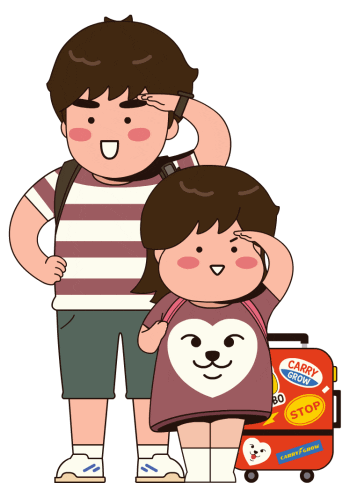 DJEČJI PRORAČUN - 2021. GODINA 

POTPORE UČENICIMA I RODITELJIMA – 41.202.985,00 KN


Prijevoz učenika – 34.844.985,00
Pomoćnici u nastavi (Baltazar) – 2.790.000,00
Radne bilježnice u OŠ – 1.400.000,00 
Prehrana u OŠ (Zalogajček) – 766.000,00
Stipendije – 1.402.000,00
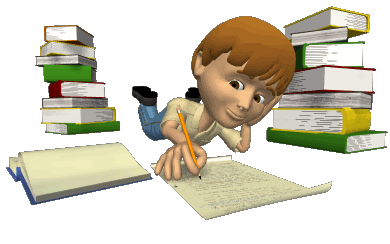 DJEČJI PRORAČUN - 2021. GODINA 

ŠKOLSTVO – 32.434.931,00 KN

Obuhvaća redovno funkcioniranje škola:
22.121.985,00 - materijalni troškovi (energenti, uredski materijal, komunalije…)

8.185.439,00 – izgradnja i održavanje objekata

596.307,00 – oprema

1.311.200,00 – dodatni programi

220.000,00 - natjecanja
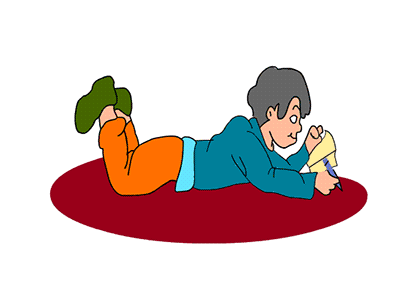 DJEČJI PRORAČUN - 2021. GODINA 


KULTURA I SPORT – 11.623.350,00 KN

706.500,00 – sport
10.685.000,00 – Znanstveno-edukativno zabavni centar
231.850,00 – događanja u kulturi
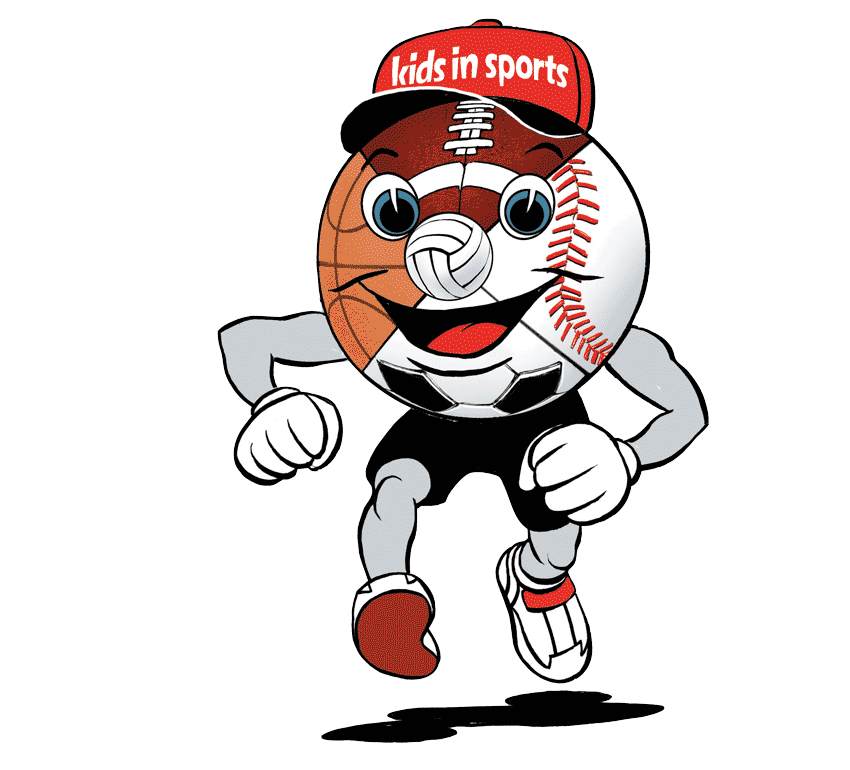 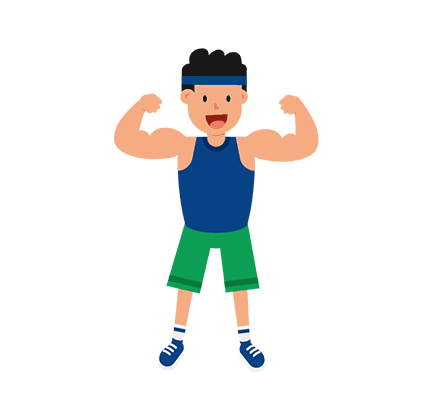 DJEČJI PRORAČUN - 2021. GODINA 

ZDRAVSTVO I SOCIJALNA SKRB – 7.691.000,00 KN


3.291.000,00 – zdravstvo (13% ukupnih davanja u dijelu koji se odnosi na Županiju)

4.400.000,00 – socijalna skrb (pomoći obiteljima, pomoći novorođenima, projekt sigurne kuće, dječji participativni proračuna, Županija-prijatelj djece)
DJEČJI PRORAČUN - 2021. GODINA 

UDRUGE – 270.450,00 KN

Obuhvaća rad udruga usmjeren na pomoć djeci i sudjelovanje najmlađih


SIGURNOST U PROMETU – 91.100,00 KN

Obuhvaća edukativne aktivnosti po osnovnim školama
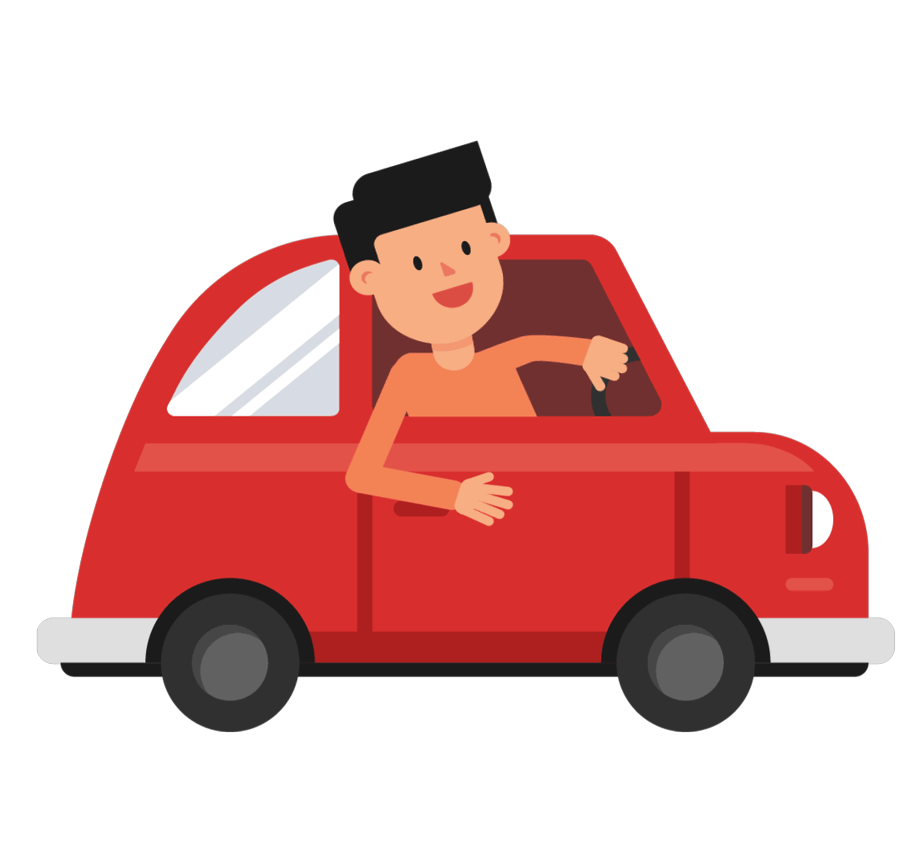 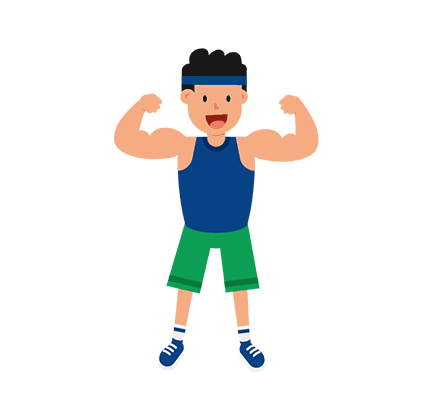 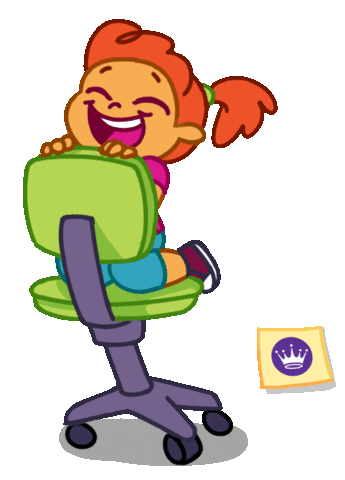 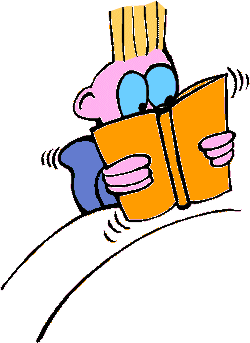 Hvala na pozornosti!
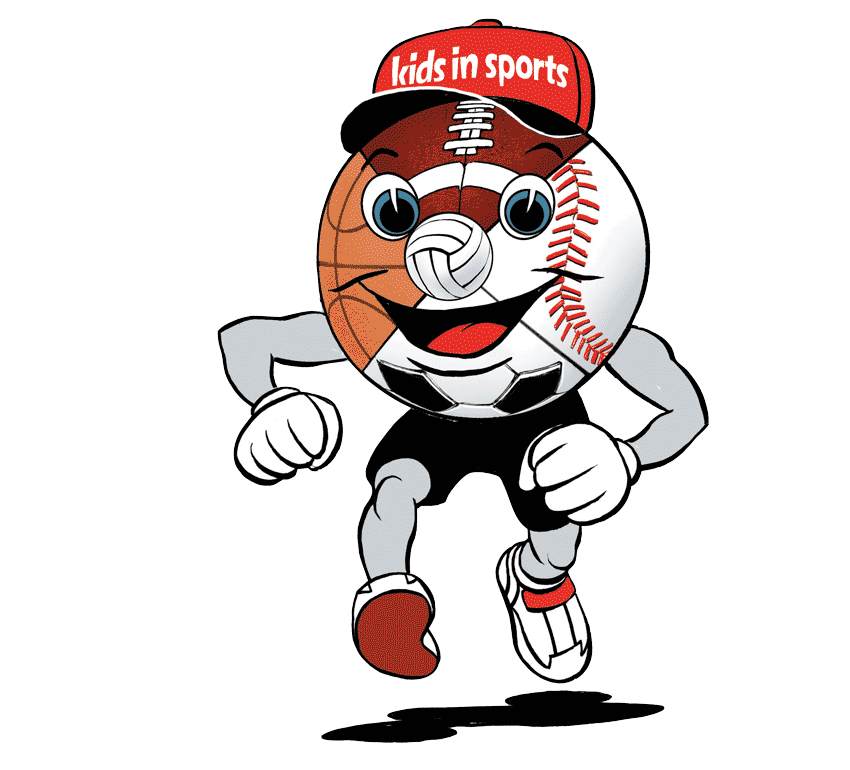 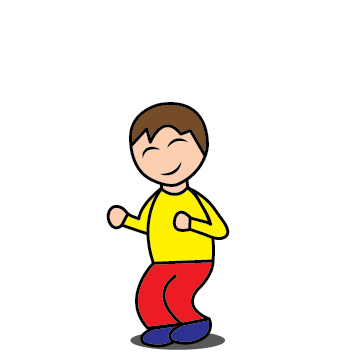 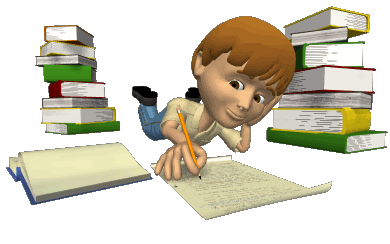 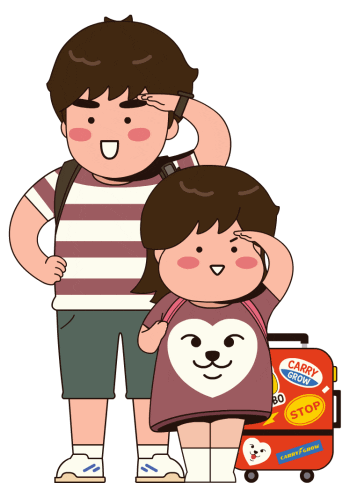 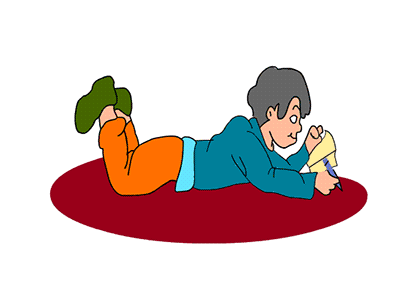